Faculty of Business ManagementUniversity of Economics in Bratislava
Topic of the final thesis
Bachelor thesis defense
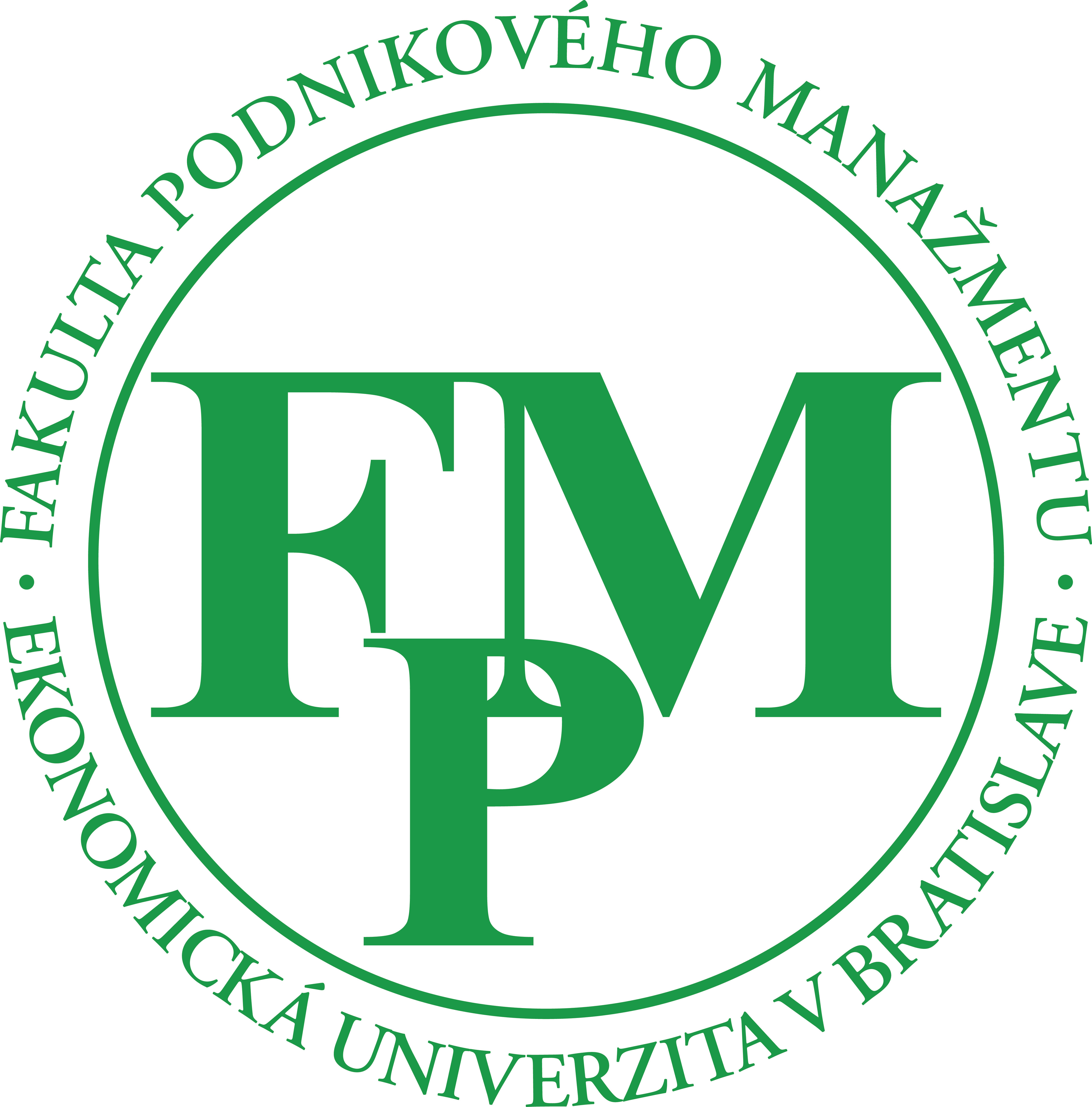 Bc. Name and Surname
The date
The main objective of final thesis
Describe the main objective.

If needed add slides to sections.
…
…
…
Theory overview
Sum up the major contribution of the theory resources review in first chapter of final thesis.
…
…
…
Research results and discussion
Brief the commission about the research results of your final thesis and the content of the part discussion.
…
…
…
Conclusion and recommendations
Brief the commission about major outcomes and recommendations of your final thesis.
…
…
…
Thank you for your attention
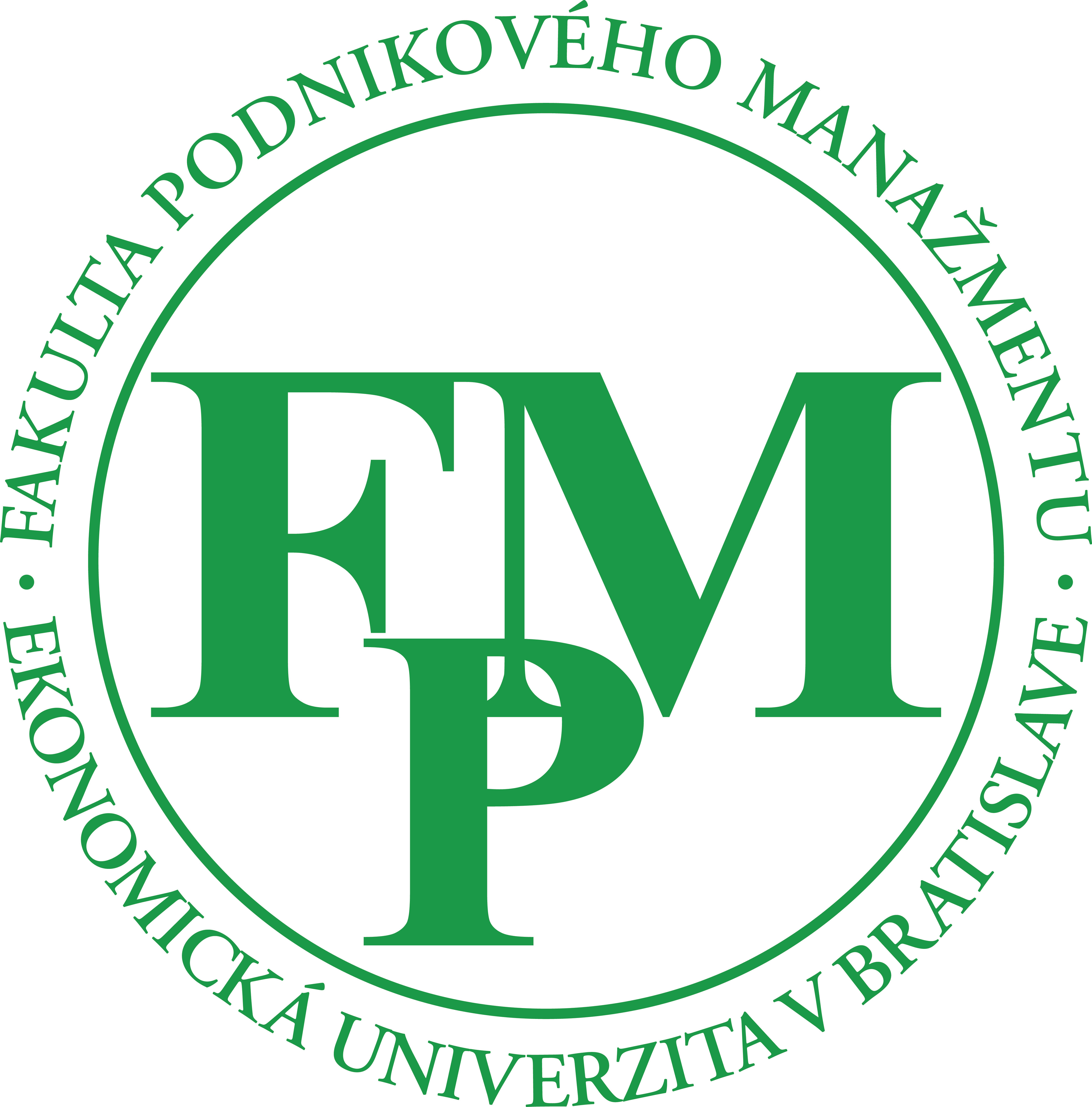 Questions of the reviewer
Put here the questions of the reviewer of your final thesis. 
If you find useful to support your answers to reviewer’s questions with charts, or graphs, or additional text, you can do so.